Inception-
ResNet-v2
True Label
ResNet-50
EfficientNet-B4
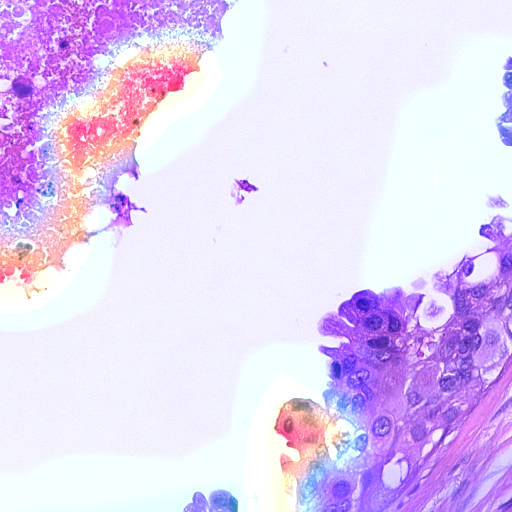 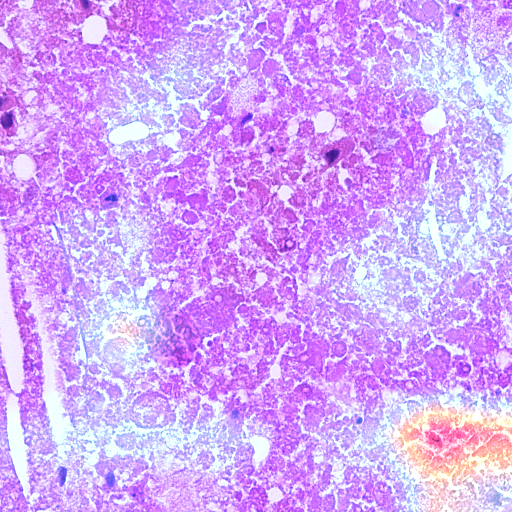 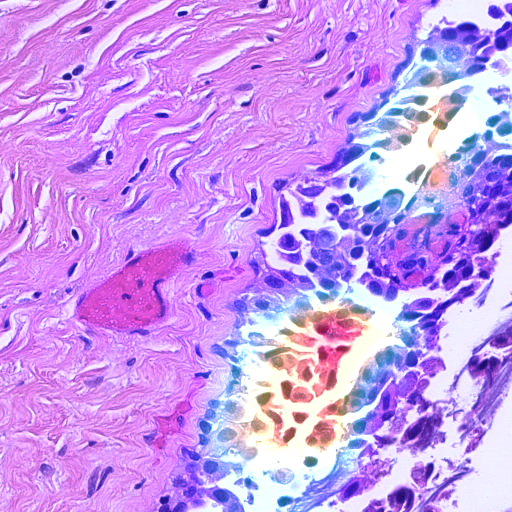 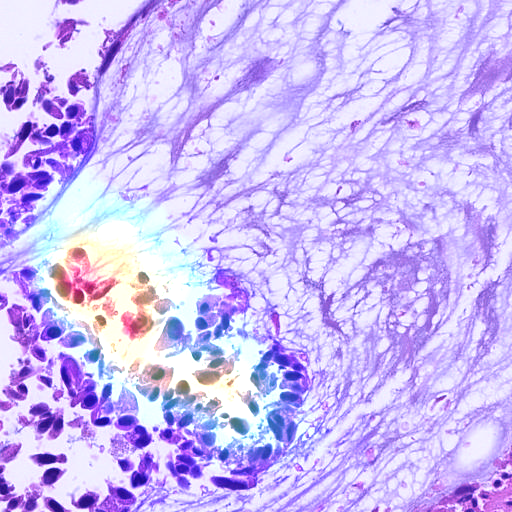 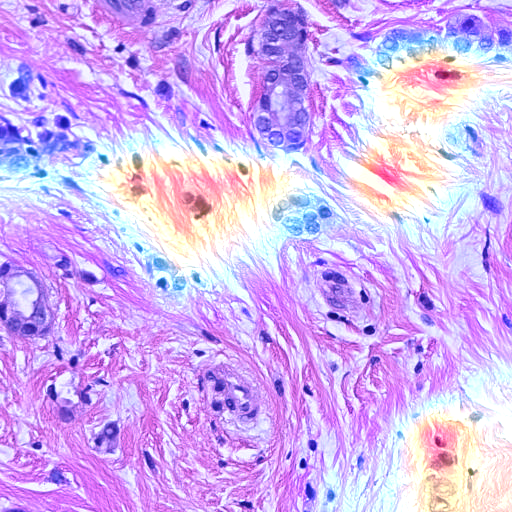 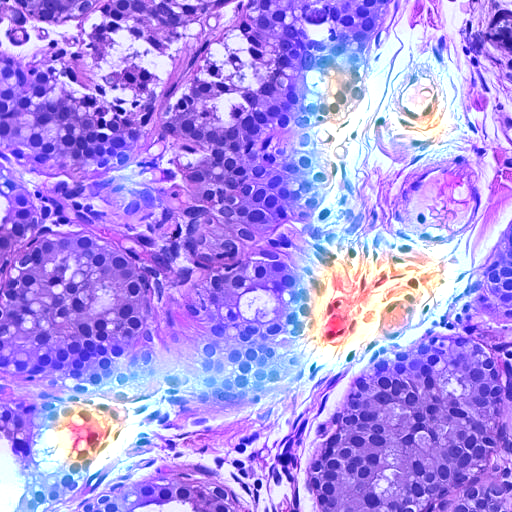 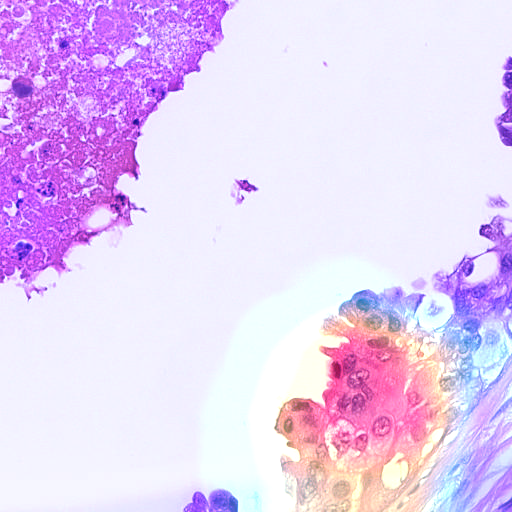 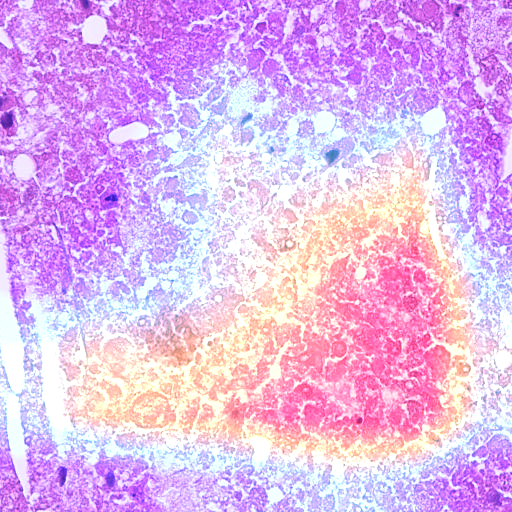 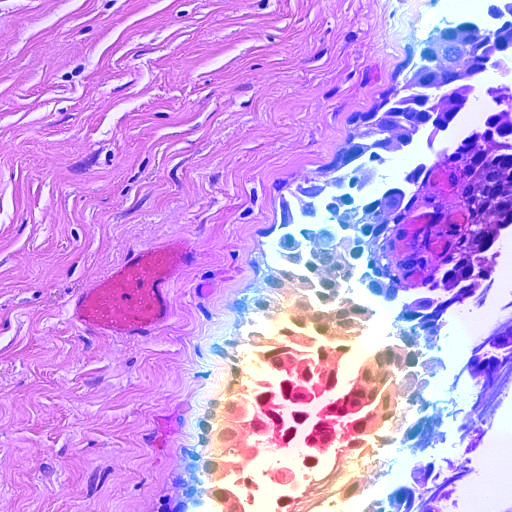 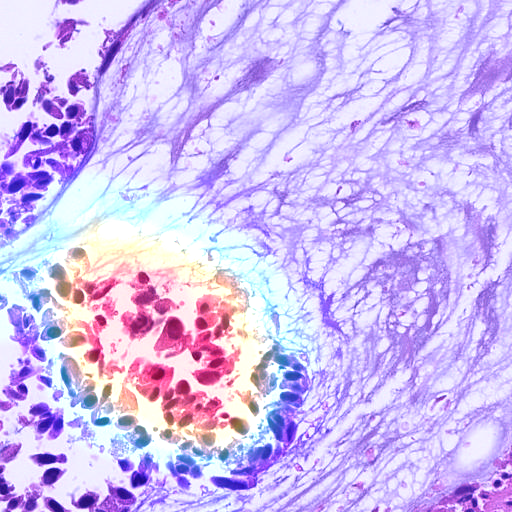 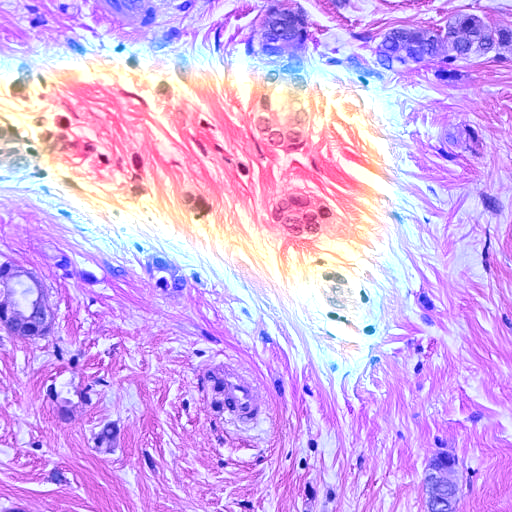 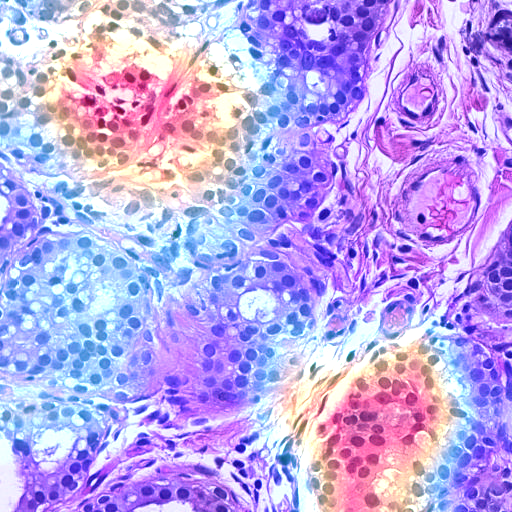 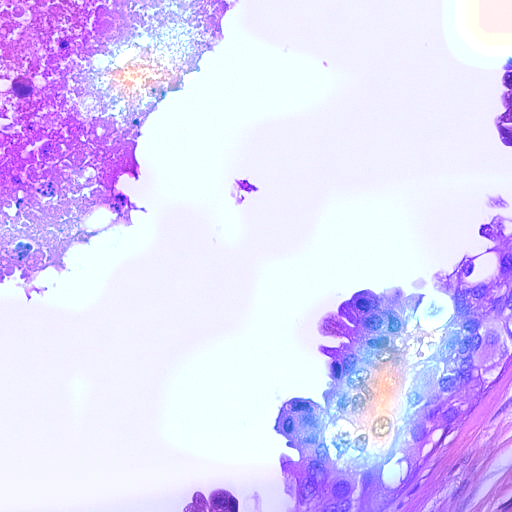 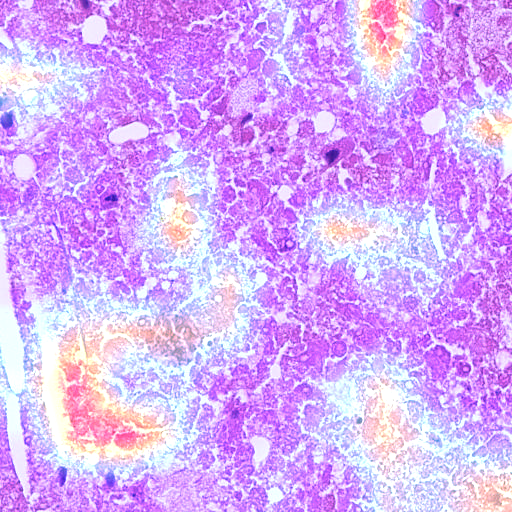 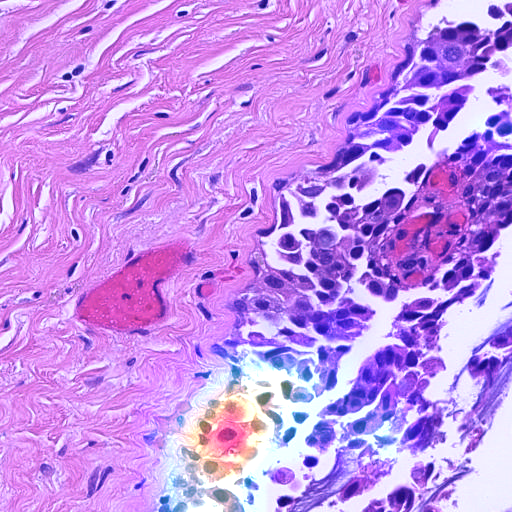 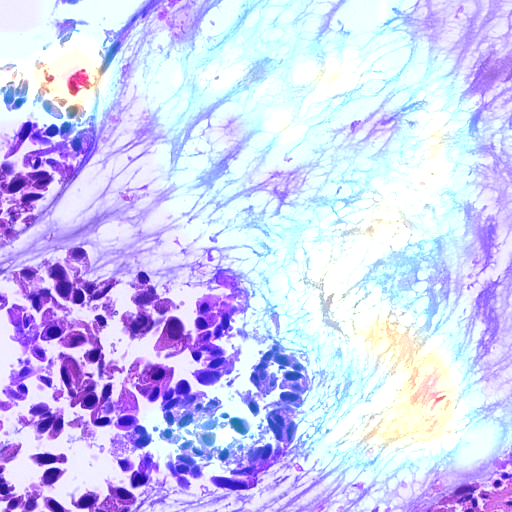 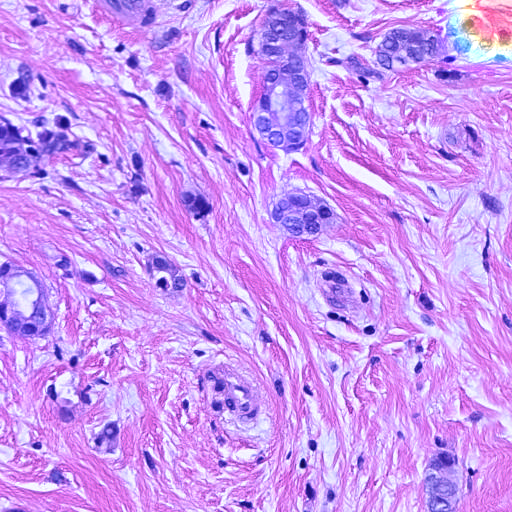 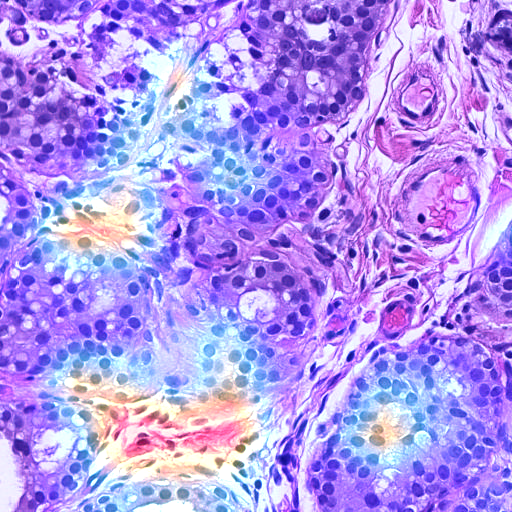 #1
nneo
#2
nneo
#3
dcis
#4
dcis
#5
indc
#6
indc
nneo
dcis
dcis
indc
indc
nneo
nneo
dcis
dcis
indc
indc
dcis
nneo
dcis
dcis
nneo
indc
nneo